Welcome to...
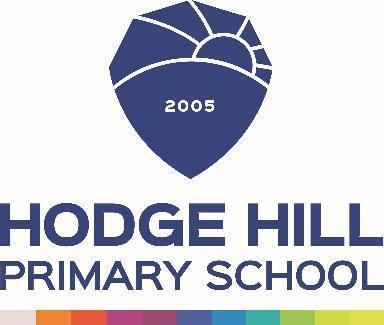 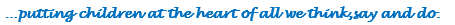 Our Team...  Year 3
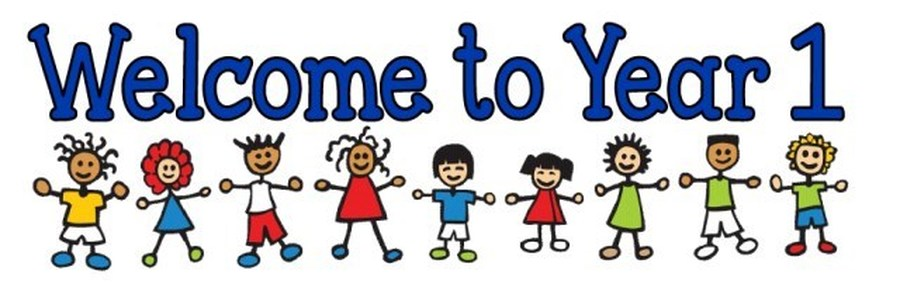 Miss Brandon
Phase Leader
3A
Miss Arif
(YGL)
Pupil Support Assistants:

Mrs S Ali 
Mrs A Ali
Pastoral Support

Mrs Hemmings
3W
Miss Wiffen
Class teacher
3K
Miss Kauser
Class Teacher
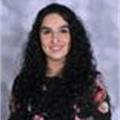 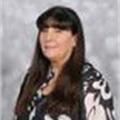 02
01
Our Curriculum
Reading and Maths
04
03
Other areas of learning
Assessment and Intervention
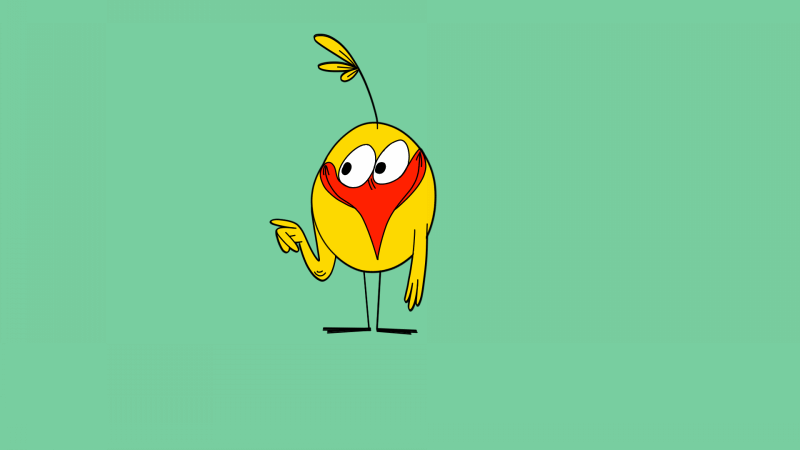 01
We have a broad curriculum which covers all areas of learning. Please use the parents’ overview to talk to your child about what they will be learning this year.
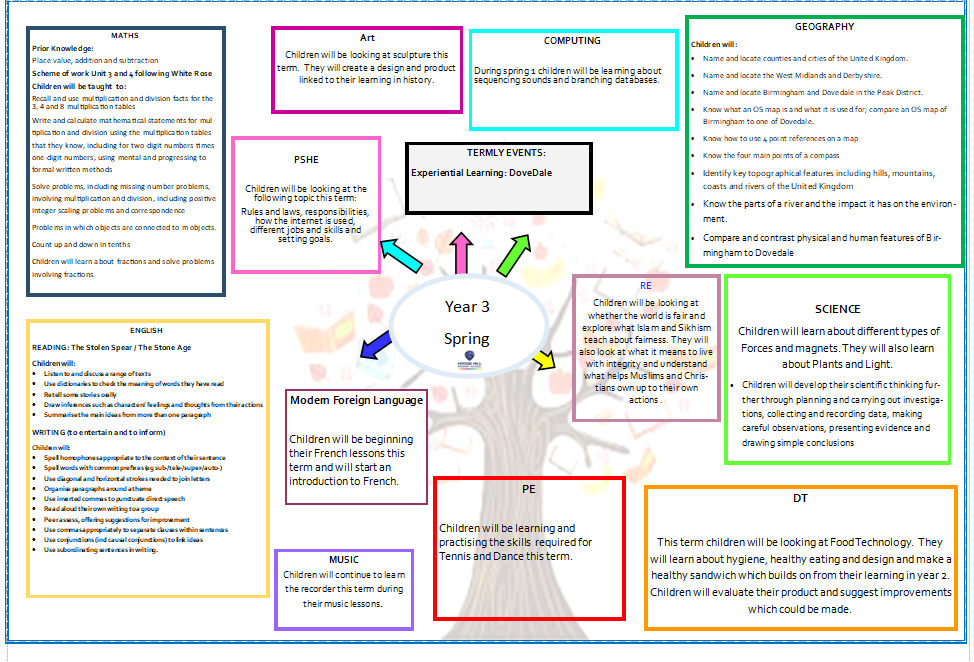 Curriculum Overview
Homework
Reading 5 times a week with reading diaries updated after every read. 
Times Tables Rockstars should be played 5 times a week. 
Musical instruments, once taken home should be practiced as often as possible. 
This year we are focusing on vocabulary and in particular subject specific vocabulary. An activity will be sent home from Year 1- 6 every Tuesday to be returned for marking on Friday. 
Please can an adult at home sign the child’s reading diary every time the child reads. This is invaluable support for the teacher and each child earns a dojo point for their House every time this happens.
Oracy
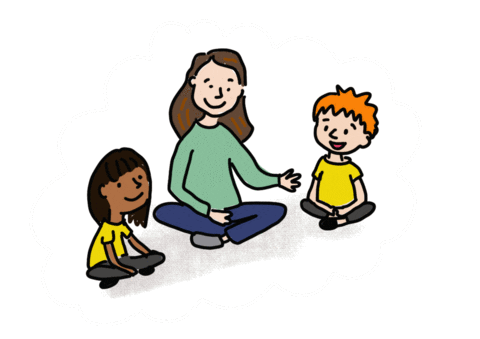 Speaking in full sentences about their work and things that they like to tell each other.
RSE Curriculum:
Learning for this term – Living in the Wider World

Children will explore belonging to a community, Media literacy and Digital resilience as well as money and work.

Children will understand:
-rules and laws in society and the importance of abiding by the law
-rights and responsibilities 
-how the internet can be use positively for leisure, for school and for work
-Strategies to recognise whether something they see online is true or accurate.
-Making safe and reliable choices online
-Different types of jobs from different sectors
-common myths and stereotypes related to work
-how to set goals that they would like to achieve this year
02
Reading and Maths
Reading
Focus on:
Reading fluency
Comprehension

The Stolen Spear
The Stone Age
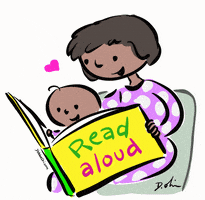 Reading at Home
Expectation:
Read at home 5x week
Books and reading records must be in school every day.
Books will be changed on Wednesdays with class teacher.
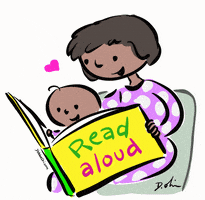 Maths
Focus on:
Times table and related facts
Times table rockstars

Multiplication and division 
Fractions
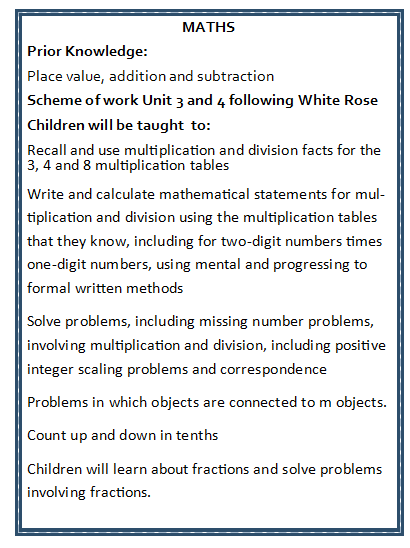 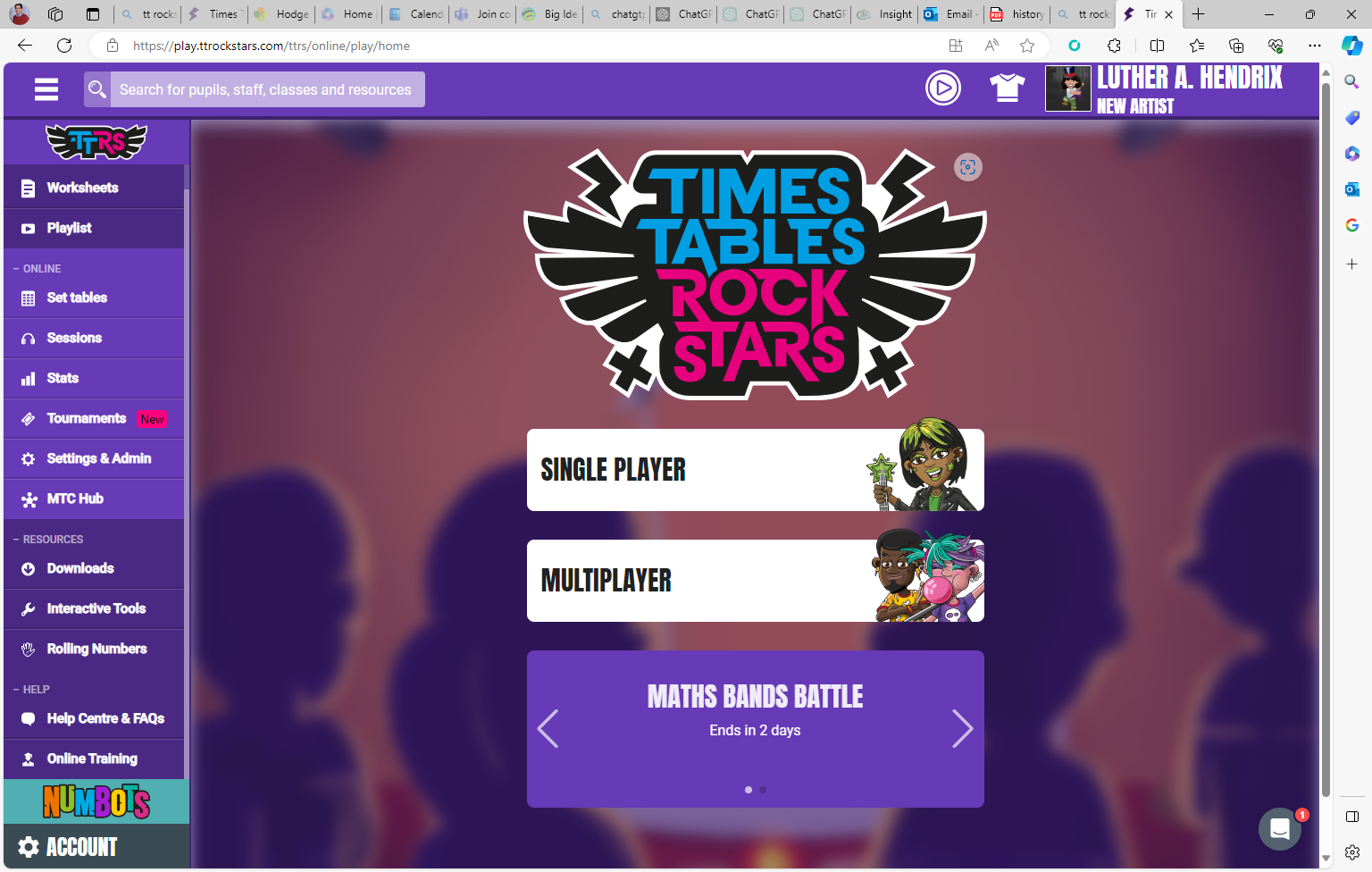 03
Assessments and Interventions
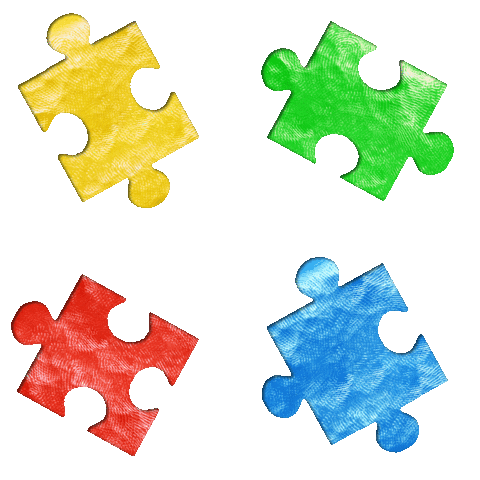 Assessments
Your child will have Maths, Reading and SPaG assessments. We will use teacher assessment to check their understanding of writing.
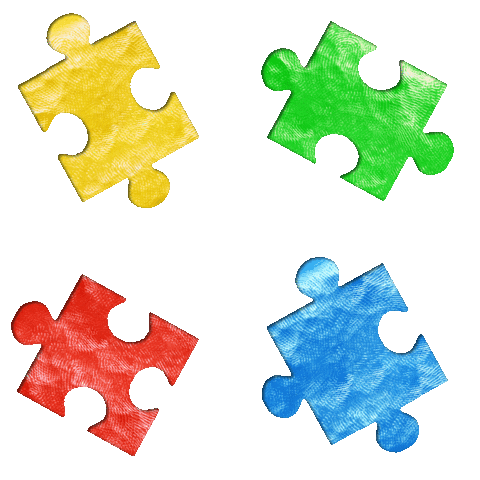 Additional Support
Children who need extra support will have an additional intervention session to help them catch up on the day’s learning.
These groups are constantly reviewed according to the need of the children and ongoing assessment.
Details on how you can support your child at home are on the school’s website.
04
Other areas of learning
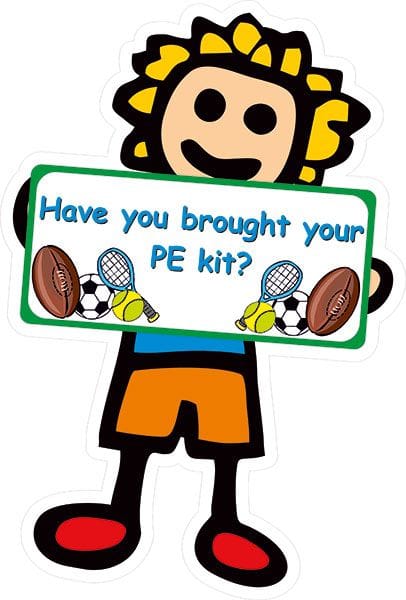 It is important that the children bring in their PE kit:

 – Monday & Wednesday 3K

– Tuesday & Thursday 3A

–  Wednesday & Friday 3W
Attendance:
Face-to-face education is important in helping pupils to fulfil their potential.
During school time we believe pupils should be in class with their teachers and peers and enjoying all the benefits that brings.
Parents or carers of a child have a legal responsibility to ensure their child 
receives a suitable education. 
This is usually achieved through regular attendance at school.

Being in school every day that it is open, is important to your child’s achievement, wellbeing, and their wider development. 
Evidence shows that the students with the highest attendance throughout their time in school gain the best GCSE and A Level results. Regular attendance at school also teaches and embeds good routines which are easily transferred into the working life as young people leave education and enter the world of work.
Thank you for listening, any questions?
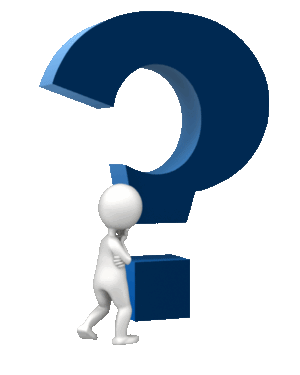 All of this meeting’s information and more can be found on the Y3 Year Group Page on the school’s website
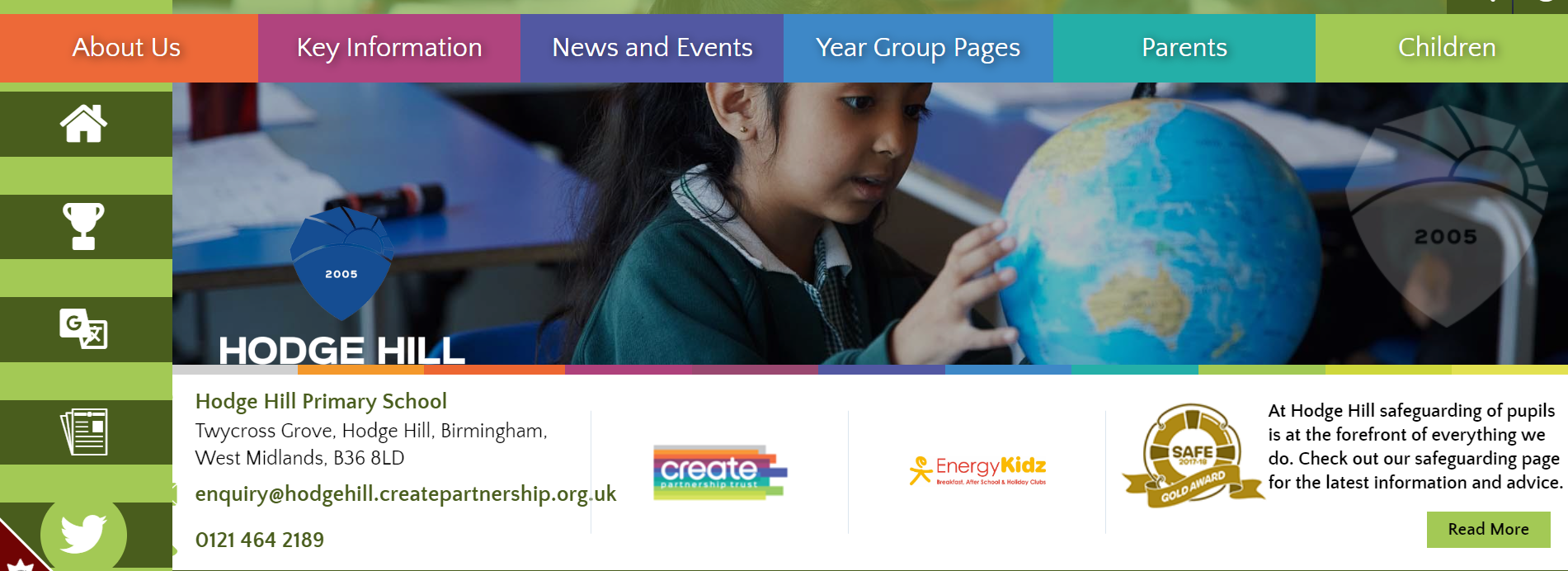